Project-Based Learning & Skill Building
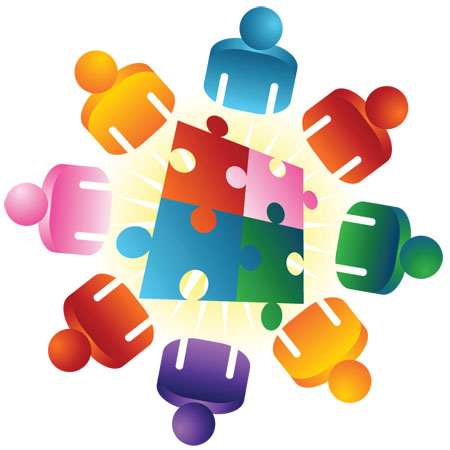 Kelly Rubero – English 
Jamie Thomsen – Social Studies 
Kendyl Depoali Middle School

March 5, 2016
Background
7th and 8th grade teaming at Depoali
Project-Based Learning expectations
3-day training with Buck Institute
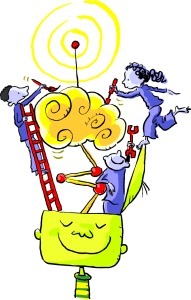 Essential Questions
How can Project-Based Learning allow for a path of inquiry and engagement for all students?

Growth Mindset: How does Project-Based Learning tap into students’ potentials and talents?
Building Background:8 Essentials for Project-Based Learning
Read “8 Essentials for Project-Based Learning” and annotate using the following:
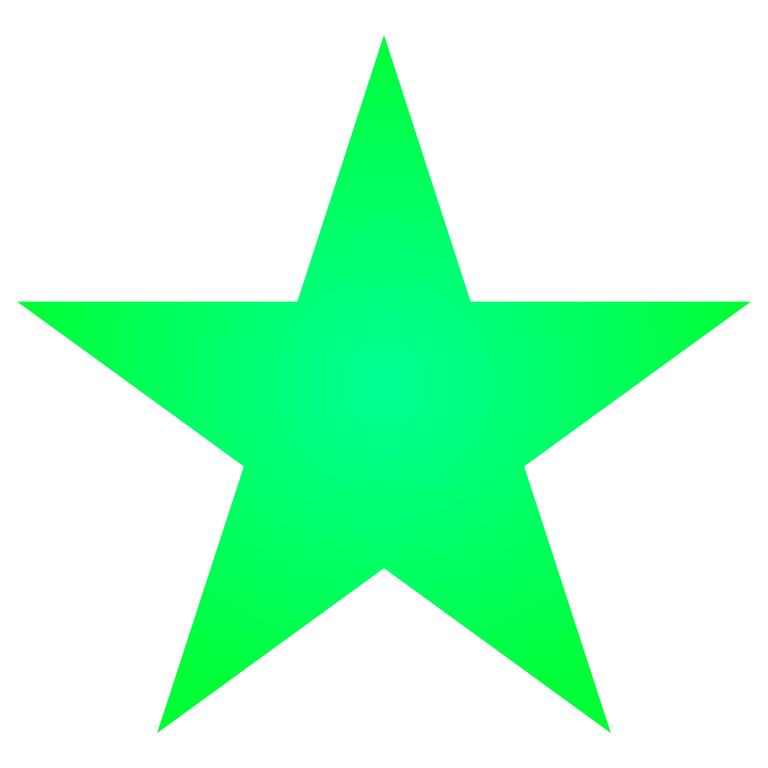 Mark for important, vital, key, memorable, or powerful information.
Mark for “Yeah, I knew that.”
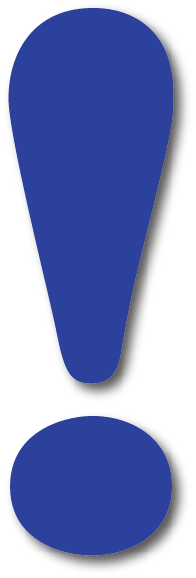 Mark for when you discover something new, surprising, exciting, or fun that makes you say cool, awesome, or “I want to do that!”
Mark when you have a connection between the text and your life in the classroom and with your students.
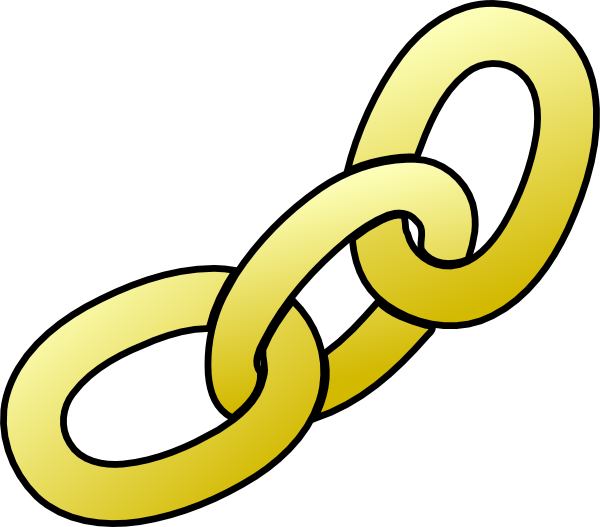 Crafting Driving Questions
“A good Driving Question captures the heart of the project in clear, compelling language, which gives students a sense of purpose and challenge.”
Driving Question
http://www.edutopia.org/practice/wildwood-inquiry-based-learning-developing-student-driven-questions
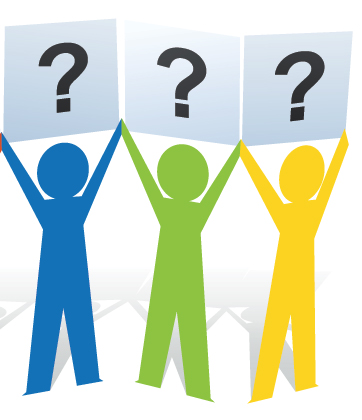 Driving Question Criteria
Engaging
It uses the words “I,” “we,” or “us” – not “you” or “students.”
It provokes students to ask further questions, beginning the inquiry process.
It is relevant, important, urgent, and otherwise interesting. 
Open-ended
It has several possible “right answers” and the answer is complex.
The answer will be unique; it is not “Google-able” by students.
The answer is complex and leads to an in-depth inquiry and higher-level thinking.  
Aligned with Learning Goals
Students will need to learn important content and skills in order to create project products that answer the Driving Question.
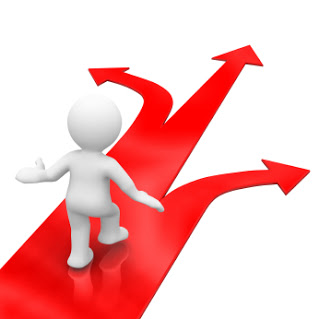 A Driving Question…
For Students
Guides project work
Creates interests and/or the feeling of challenge
Reminds them “why we’re doing this today”
For Teachers
Guides planning and reframes content standards or big ideas
Captures and communicates the purpose of the project
Initiates and focuses inquiry
Driving Question Practice
From: What is a hero?
To: Who are the heroes in our community (unit, history, novel, etc.) and how can we tell their stories?

From: What were the causes of the American Revolution? 
To: Could England have avoided the revolt of the American colonies? or Which causes of the American Revolution were most important? 

From: What did the ancient Greeks contribute to the development of Western Civilization? 
To: How did the ancient Greeks help make us who we are today?
Voice and Choice
“…teachers should design projects with the extent of student choice that fits their own style and students.”
Voice and Choice
Incorporates Best PBL Practices:
Students have opportunities to express “voice and choice” on important matters (the topics to study, questions asked, text and resources used, products created, use of time, and organization of tasks).
Students have opportunities to take significant responsibility and work independently from the teacher.
Needs Further Development:
Students are given limited opportunities to express “voice and choice,” generally with less important matters (deciding how to divide tasks within a team or which website to use for research).
Students are expected to work independently from the teacher to some extent, although they have the skills and desire to do even more on their own.
What does PBL look like?
https://www.youtube.com/watch?v=dFySmS9_y_0

Post-viewing:
What hands-on activities and investigations do you see?
What voice and choice opportunities and benefits do you see?
What is the role of the teacher in the previewed scenes?
Cross-curricular Project ideas
PBL at Depoali MS
Radio Dramas:
Driving Question: How can we create an entertaining radio drama production modeled after the golden age of radio?
Voice & Choice: create their own scripts, apply for their role, design their own sound effects, select music that is appropriate for their drama, etc.
Reflection & Feedback:  daily “time logs,” a mid-project reflection, group conferences with the teacher, a final peer and self evaluation, etc.
PBL at Depoali MS
WWII team PBL:
Driving Question: How can we learn from the past events surrounding WWII to better participate in the present and to help influence the future? Why should we never forget?
Voice & Choice: create a museum, select their focus area, design an impactful experience for the museum “visitors,” make connections among literature, art, history, and science, etc.
Reflection & Feedback: daily “time logs,” a mid-project reflection, group conferences with the teacher, a final peer and self evaluation, critical friends and tour guide sheet for feedback, etc.
Feedback and revision
“Students need to learn that most people’s first attempts don’t result in high quality and that revision is a frequent feature of real-world work.”
Quick Write
Think about projects that you do or would like to do in your classroom. Make a list of those projects. 

Now, think about the 8 Essentials of PBL and write down some ideas for how you could take a typical project in your classroom and make it PBL? What changes and modifications could you make?
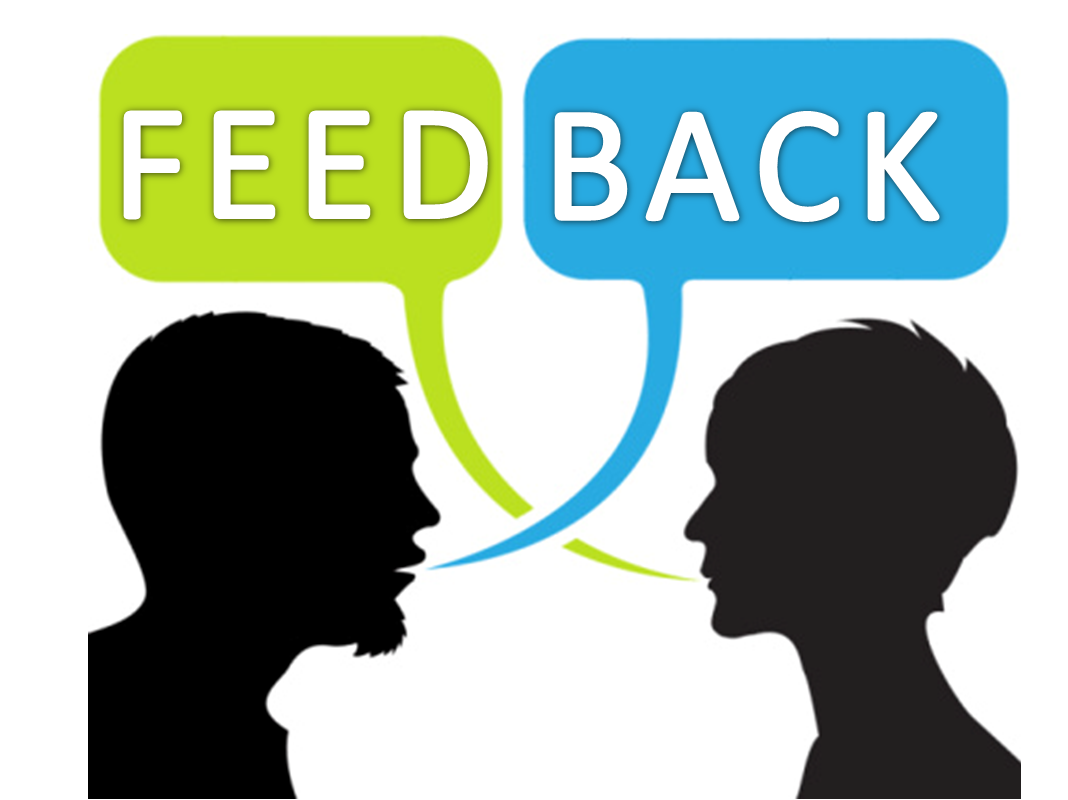 Feedback
Critical Friends
“I like…”  Audience shares what they liked (best practices, strengths); presenters listen. 
“I wonder…”  Audience shares concerns (lacks features or needs development); 
                               presenters listen. Push their thinking while being helpful and kind. 
 “I have…”  Audience shares ideas and resources for the project; presenters may respond. 

Fish Bowl
Each group sends a representative to the front of the room to sit in a circle to discuss the project as the class listens. 

Think-Pair-Share
Individuals jot down a response, share it with a partner, then contribute to a whole-class discussion.
Feedback with your Quick Write
Critical Friends practice:
Take your Quick Write and find someone that you haven’t talked with yet today. 
Person #1 shares their quick write and their ideas for changes and modifications.
Person #2 takes note of what is being shared by finishing the following stems:
I like…       I wonder…     I have…

3. Repeat the process by reversing roles.
Reflection with the 4 Cs
Critical Thinking:
Give an example of a time during the project when you used good critical thinking skills.
How has your thinking (about a particular issue) changed as a result of this project? What has influenced your thinking?
Collaboration:
How are you making sure your team takes advantage of everyone’s talents (including yours)?
Describe a collaboration challenge your team has faced. How did you attempt to resolve it? What happened? What else could you try?
4 C’s continued
Communication
How has your understanding of being a good listener changed during this project? Why?
What do you want to get better at when it comes to communication?
Creativity
Describe a time during this project when you took a creative risk. What did that feel like? What happened as a result?
Think about something that you or your team tried during this project that didn’t work very well. How did you respond? What did you do next?
Reflect and Report
The Content:
What did we learn?
What is your answer to the Driving Question? How did your thinking about it change during the project?
What other topics does this project make you wonder about?
How did skills and knowledge from other school subjects help answer the Driving Question, or help you do
	 the work you needed to do?
What skills did you learn in the project that relate to a particular subject in school?
The Process:
Did we/you collaborate effectively? What would have made us better collaborators?
Did we/you use effective presentation skills? How could we have improved?
Did we/you use problem-solving skills? If things went wrong, what happened?
How good was the quality of our work? Where can we improve?
What skills do we/you need to practice some more?
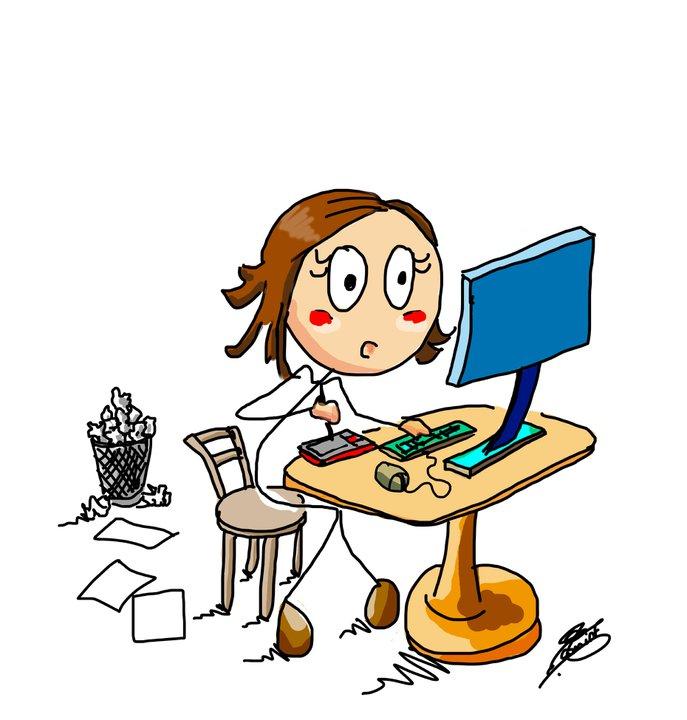 Resources
Buck Institute http://bie.org
Buck Institute for Education and Boise State University http://www.pbl-online.org/ 
Edutopia http://www.edutopia.org/
High Tech High School http://www.hightechhigh.org/dc/Projects.php
Envision Schools http://www.envisionprojects.org
WestEd http://www.wested.org/pblnet/exemplary_projects.html
What’s Next for You?
REFLECT: what are some standards that you could address in a PBL unit? What modifications could you make to a project idea that you have already taught? 
TALK: are there other subjects that could be woven into the process?
CREATE: looking at the project template/planning tools